Learning by Semantic Similarity Makes Abstractive Summarization Better
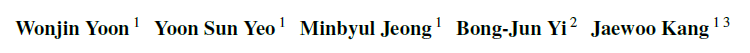 https://github.com/icml-2020-nlp/semsim
ICML-20
瞿春霞
2021年3月14日
Example----ISSUE
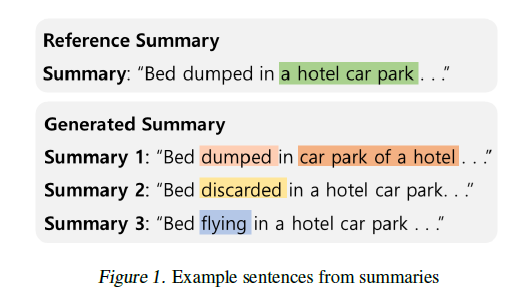 Semantically analogous to the reference summary
SemSim
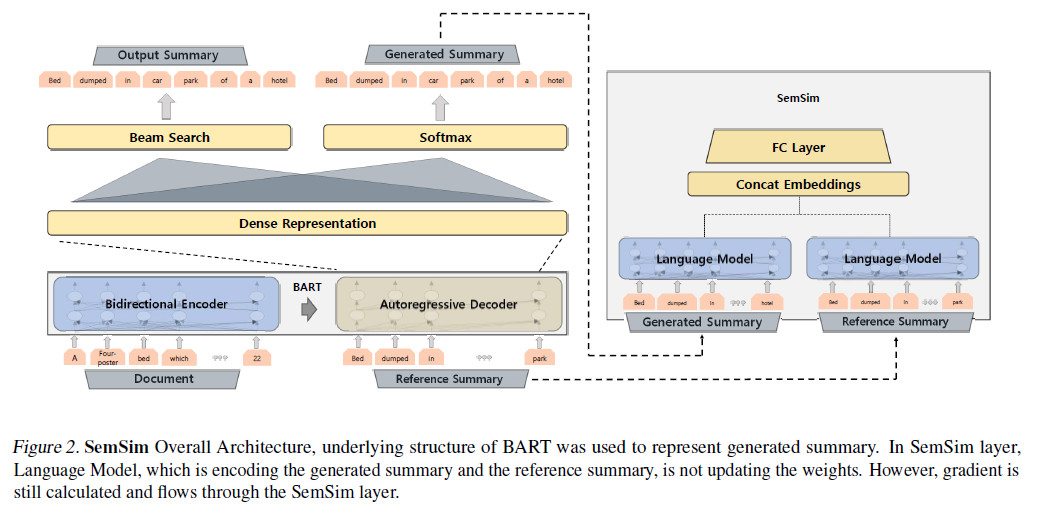 SemSim ---BART
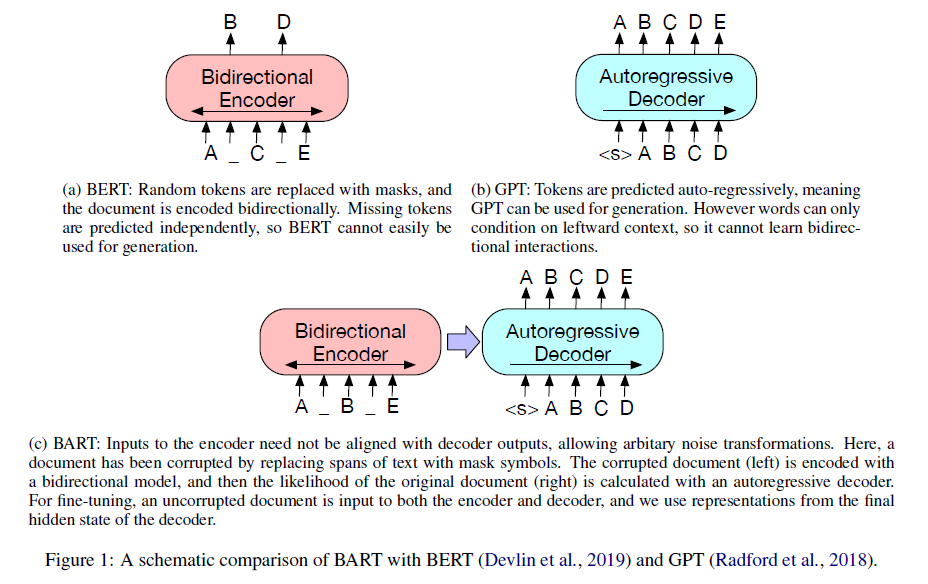 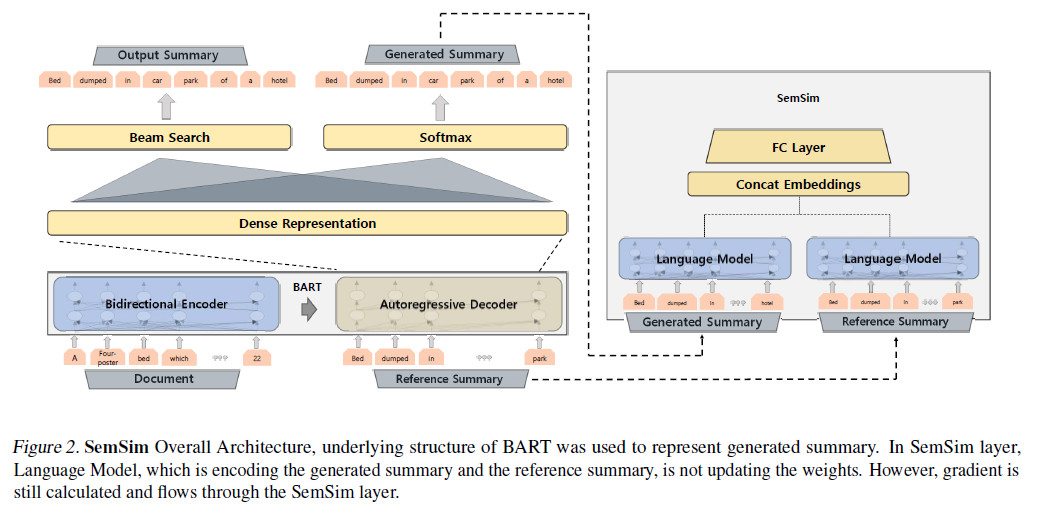 SemSim------Semantic Similarity (SemSim) layer
maximum-likelihood loss:
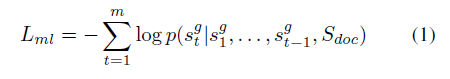 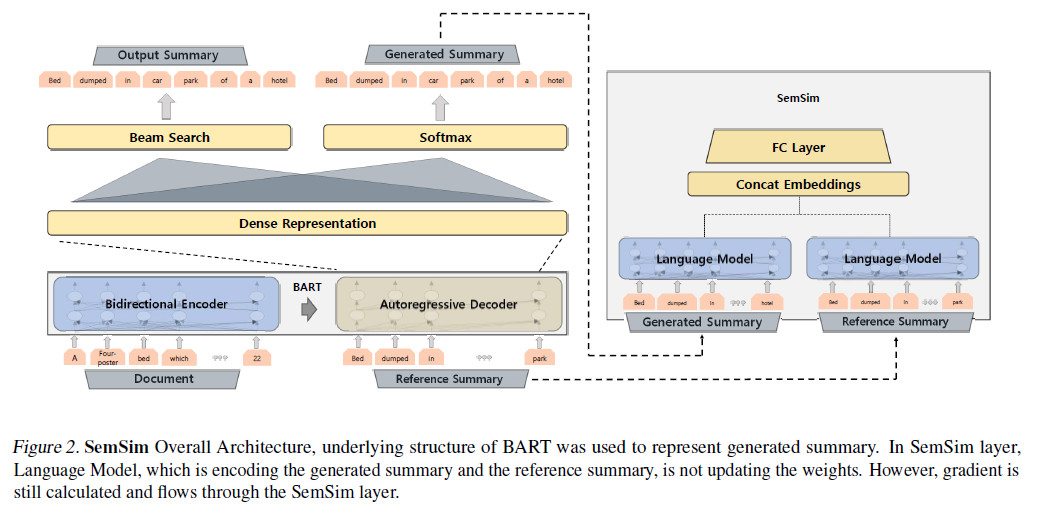 Embeddings:
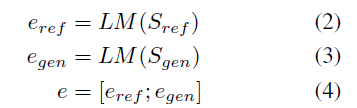 semantic similarity score:
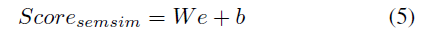 semantic similarity loss:
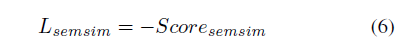 training objective:
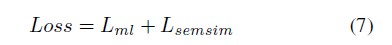 Result
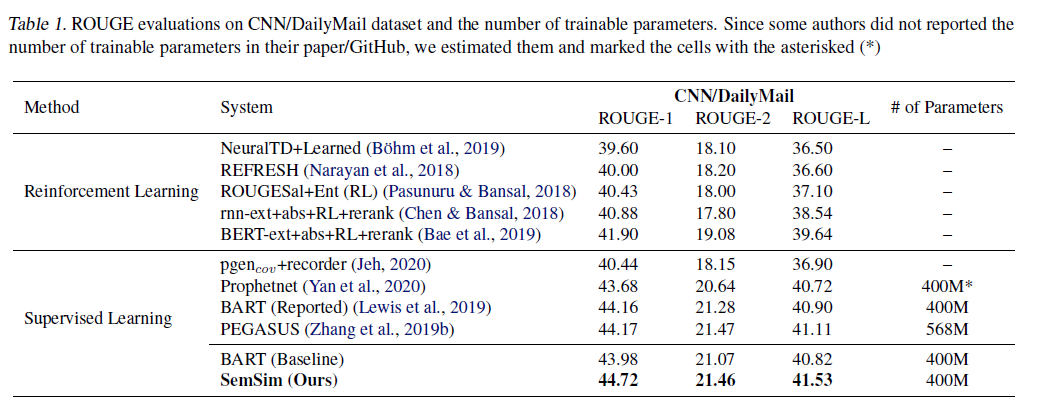 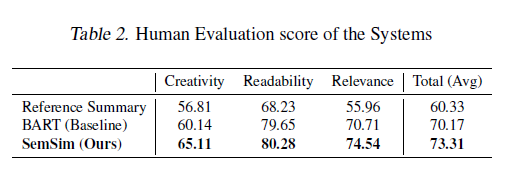